Pravne posljedice Odluke ESLJP u predmetu „Dragojević protiv Hrvatske“  na nacionalnu praksu u Republici Hrvatskoj
Damir Kos, 
sudac VSRH
14/3/18
1
Što je prethodilo
Pokrenut kazneni postupak protiv Ante Dragojevića
Za rješenje o provođenju istrage korišteni dokazi pribavljani korištenjem mjera tajnog nadzora u obliku prisluškivanja telefona podnositelja i tajnog praćenja istoga
U odnosu na ove dokaze okr. podnosi zahtjev  za  izdvajanje  rezultata provedenih mjera tajnog nadzora iz sudskog spisa kao nezakonito dobivenih dokaza zbog toga što nalozi za njihovu uporabu nisu bili dovoljno obrazloženi 
prvostupanjskim rješenjem odbijeno (bez prava na posebnu žalbu)
Proglašen krivim, a presuda utemeljena i na dokazima pribavljenim provođenjem tajnog nadzora tel. razgovora 
U obrazloženju prvostupanjske presude su iznesene razloge odbijanja izdvajanja
14/3/18
Damir Kos,  
sudac VSRH
2
Što je prethodilo
Vrhovni sud Republike Hrvatske potvrdio presudu uz obrazloženje:
„Što se tiče naloga posebnih izvidnih mjera, suprotno tvrdnji žalbe, ti nalozi koji se osporavaju, sadrže dostatno obrazloženje  osnova sumnje o učinu kaznenih djela iz čl. 173. St. 2. KZ-a, kao i okolnost da se izvidi kaznenih djela nisu mogli provesti na drugi način i da bi isto bilo skopčano sa nesrazmjernim teškoćama, što proizlazi iz činjenice da  istražni sudac  nije  izjavio  neslaganje, već  ih  je  naložio  kako  se  to propisuje odredbama čl. 182. St. 2. ZKP-a.”
Tužba Ustavnom sudu Republike Hrvatske
„da je tajni nadzor nad njime bio nezakonit zbog toga što istražni sudac nije izdao nalog na način propisan važećim zakonom; da je uporaba dokaza dobivenih na taj način za njegovu osudu cijeli postupak učinila nepoštenim”
Ustavna tužba odbijena uz prihvaćanje obrazloženja iz presude VSRH
14/3/18
Damir Kos,  
sudac VSRH
3
Europski sud za ljudska prava
Tužba
Povreda članka 6. stavka 1. Konvencije
Podnositelj   prigovara   na  
a/ postupak vođen pred sucem čije izuzeće je traženo i odbijeno
b/ …. uporabu dokaza dobivenih tajnim nadzorom u kaznenom postupku vođenom protiv njega,
 obrazlažući da „(...) u slučaju podizanja optužnice za kazneno djelo protiv njega svatko ima pravo da (...) sud pravično (...) ispita njegov slučaj.“
Povreda članka 8. Konvencije
„1. Svatko ima pravo na poštovanje svoga privatnog i obiteljskog života, doma i
dopisivanja.
 2. Javna  vlast se neće miješati u ostvarivanje tog prava, osim u skladu sa zakonom i ako je u demokratskom društvu nužno radi interesa državne sigurnosti, javnog reda i mira, ili gospodarske dobrobiti zemlje, te radi sprječavanja nereda ili zločina, radi zaštite zdravlja ili morala ili radi zaštite prava i sloboda drugih.“
14/3/18
Damir Kos,
sudac VSRH
4
Europski sud za ljudska pravaPRESUDA
Nema povrede članka 6. stavka 1. Konvencije
„Iako  članak 6.  Konvencije jamči  pravo  na  pošteno  suđenje,  on  ne određuje nikakva pravila o dopuštenosti dokaza kao takvih, što je stoga prvenstveno stvar koju reguliraju nacionalni zakoni”
„Uloga Suda nije odrediti, u načelu, jesu li određene vrste dokaza - primjerice, dokazi dobiveni nezakonito – dopuštene”
ZADAĆA SUDA: ispitati „….. je li postupak u cjelini, uključujući način na koji su pribavljeni dokazi, bio pošten. To uključuje ispitivanje navodne „nezakonitosti“ tek, kad je u pitanju povreda nekog drugog konvencijskog prava
14/3/18
Damir Kos,
sudac VSRH
5
Europski sud za ljudska pravaPRESUDA
Je li povrijeđen članak 6. konvencije u odnosu na uporabu dokaza pribavljenih mjerama tajnog nadzora
Je li postupak u cjelini bio „pošten”
jesu li prava obrane poštovana
je li podnositelju dana prilika da ospori autentičnost dokaza te da se protiviti njihovoj uporabi
treba uzeti u obzir i kvalitetu dokaza, kao i to stvaraju li okolnosti u kojima su oni pribavljeni sumnju u pouzdanost i točnost dokaza
14/3/18
Damir Kos,
sudac VSRH
6
Europski sud za ljudska pravaPRESUDA
Odgovor Suda
podnositelj nije iznio nikakve tvrdnje koje osporavaju pouzdanost podataka dobivenih mjerama tajnog nadzora već je svoj prigovor ograničio isključivo na formalnu uporabu takvih podataka kao dokaza za vrijeme postupka 
Podnositelj je imao učinkovitu mogućnost osporiti vjerodostojnost dokaza i usprotiviti se njihovoj uporabi, a tu priliku je i iskoristio … pred prvostupanjskim sudom, u svojoj žalbi i ustavnoj tužbi.
sporni dokazi nisu bili jedini dokazi na kojima se temeljila presuda
ZAKLJUČNO – Nema povrede članka 6. stavak 1. Konvencije
14/3/18
Damir Kos,
sudac VSRH
7
Europski sud za ljudska pravaPRESUDA
Povreda članka 8. Konvencije uporabom dokaza pribavljenih mjerama tajnog nadzora
Utvrđenja suda:
telefonski  razgovori  obuhvaćeni  pojmovima „privatni život“ i „dopisivanje“ u smislu članka 8. Konvencije
Nadzor nad njima predstavlja miješanje u ostvarivanje prava pojedinca iz članka 8. Konvencije
miješanje je opravdano/dopušteno samo ako je 
„u skladu sa zakonom“, 
teži jednom ili više legitimnih ciljeva 
ono je „nužno u demokratskom društvu“ kako bi se postigao taj cilj ili ciljevi
14/3/18
Damir Kos, 
 sudac VSRH
8
Europski sud za ljudska pravaPRESUDA
Da bi država vršila dopušteno mjeru tajnog presretanja telefonskih razgovora
opasnost   od proizvoljnosti je očita (pecanje)
zakon mora biti dovoljno jasan u svom izričaju za dopuštenost primjene ovih mjera 
Zaštita - obzirom da provođenje ovih mjera u praksi nije podložno preispitivanju, bilo  bi  suprotno vladavini prava da se zakonska diskrecija dodijeljena izvršnoj vlasti ili sucu očituje u obliku neograničenih ovlasti
Posljedično - zakon mora dovoljno jasno propisivati opseg diskrecije dodijeljene nadležnim tijelima te način njena ostvarivanja koji pojedincu jamči odgovarajuću zaštitu od proizvoljnog miješanja
14/3/18
Damir Kos, 
 sudac VSRH
9
Europski sud za ljudska pravaPRESUDA
Opasnost da sustav tajnog nadzora ugrozi ili čak uništi demokraciju pod krinkom branjenja iste.
ESLJP provodi procjenu jamstva protiv zlouporabe koja su primjerena i učinkovita
Ta procjena ovisi o svim okolnostima predmeta,   poput   prirode,   opsega   i   trajanja   mogućih   mjera,   temelja potrebnog za njihovo nalaganje, tijela vlasti nadležnih za dozvoljavanje, provođenje i nadziranje tih mjera te vrste pravnih lijekova koje nacionalno pravo predviđa
ESLJP utvrđuje da su ovlasti nalaganja tajnog nadzora nad građanima dozvoljene prema članku 8. samo u onoj mjeri u kojoj su strogo nužne za očuvanje demokratskih institucija
14/3/18
Damir Kos, 
 sudac VSRH
10
Europski sud za ljudska pravaPRESUDA
Nije sporno  da je prisluškivanjem telefona i  tajnim  nadzorom  podnositelja došlo  do  miješanja u  njegovo pravo na poštovanje „privatnog života“ i „dopisivanja“ zajamčeno člankom 8.  Konvencije
Tajni nadzor nad podnositeljem   bio   utemeljen   u   mjerodavnom   domaćem   pravu
Zakonske pretpostavke su 
postojanje osnova/ne sumnje da je podnositelj  sam ili zajedno s drugim osobama počinio jedno od kaznenih djela propisanih zakonom 
te da istraga u pogledu tih kaznenih djela  ili nije moguća ili bi bila izrazito teška 
nalog istražnog suca kojim se odobrava korištenje tajnog nadzora mora biti izdan u pisanom obliku te mora sadržavati obrazloženje
14/3/18
Damir Kos,
  sudac VSRH
11
Europski sud za ljudska pravaPRESUDA
U ovom predmetu izdana su četiri naloga koja su se u načelu temeljila samo na tvrdni da postoji zahtjev USKOKA za korištenje tajnog  nadzora  i  zakonskom  izrazu  da  se „istraga  ne  može  provesti  na drugačiji način ili da bi to bilo izrazito teško“. 
Nisu navedeni nikakvi stvarni detalji koji se temelje na specifičnim činjenicama predmeta i osobitim okolnostima koje ukazuju na 
osnovanu sumnju da su kaznena djela počinjena, te 
da istragu nije moguće provesti na drugačiji, manje invzivan način
14/3/18
Damir Kos, 
 sudac VSRH
12
Europski sud za ljudska pravaPRESUDA
Do tada utvrđena praksa VSRH i USRH – POGREŠNA
da se manjak obrazloženja u nalozima za tajni nadzor, što je u suprotnosti s čl. 182. st. 1. ZKP-a, može „nadoknađen” retroaktivnim specifičnim obrazloženjem kojim se vrši kasnija ocjena opravdanosti izdavanja ovakvog naloga, s time da pri toj ocjeni ne smiju biti razmatrani eventualno provođenjem ovih mjera pronađeni dokazi.
ESLJP zaključuje da „ …. u situaciji u kojoj je zakonodavna vlast predvidjela prethodnu detaljnu sudsku kontrolu proporcionalnosti uporabe mjera tajnog nadzora, zaobilaženje tog zahtjeva  retroaktivnim opravdanjem koje su uveli sudovi ne može se osigurati odgovarajuća i dostatna zaštita od potencijalne zlouporabe jer otvara vrata proizvoljnosti time što dozvoljava provođenje tajnog nadzora suprotno postupku koji je predviđen u mjerodavnom pravu
14/3/18
Damir Kos,
  sudac VSRH
13
Europski sud za ljudska pravaPRESUDA
ESLJP zaključuje da mjerodavno domaće pravo tumačeno na način kako su to činili sudovi u RH 
nije bilo razumno jasno u pogledu opsega i načina ostvarivanja diskrecije dodijeljene tijelima javne vlasti, te posebice 
u praksi nije osiguralo odgovarajuće mjere zaštite od raznih mogućih zloupotreba.
14/3/18
Damir Kos, 
 sudac VSRH
14
Europski sud za ljudska pravaPRESUDA
Stoga, postupak za nalaganje i nadziranje provođenja mjera prisluškivanja telefona podnositelja 
nije bio u potpunosti u skladu s pretpostavkama zakonitosti, 
niti je na odgovarajući način ograničio miješanje u pravo podnositelja na poštovanje njegova privatnog života i dopisivanja na ono što je bilo „nužno u demokratskom društvu“.
Stoga je došlo do povrede članka 8. Konvencije
14/3/18
Damir Kos,
  sudac VSRH
15
Nova praksa VSRH
Ne postoji mogućnost „retroaktivnog” ocjenjivanja osnovanosti podnesenog zahtjeva za provođenje posebnih dokaznih radnji pa time i tajnog nadzora nad komunikacijama, jer u protivnom dokazi do povrede članka 8. Konvencije
Ako je upitna zakonitost dokaza pribavljenog povredom članka 8. Konvencije a ocjena se vrši nakon promijenjene prakse u tumačenju zakonskih normi – nezakoniti dokaz
Sa mogućnošću konvalidacije (čl. 10. st. 3. ZKP)
Ako se traži obnova postupka na temelju povrede konvencijskog prava utvrđene konačnom presudom ESLJP
Nova zakonska rješenja iz VII Novele ZKP-a
14/3/18
Damir Kos, 
 sudac VSRH
16
Bašić protiv Hrvatske
Povreda čl. 8. Konvencije po istom obrascu
Zatražena obnova postupka na temelju konačne presude ESLJP kojom je utvrđena povreda konvencijskog prava
Čl. 502. st. 2. ZKP/08, kazneni postupak obnovit će se i u slučaju kada je zahtjev za obnovu podnesen na temelju konačne presude Europskog suda za ljudska prava kojom je utvrđena povreda prava i sloboda iz Konvencije za zaštitu ljudskih prava i temeljnih sloboda 
ako je povreda Konvencije utjecala na ishod postupka, a 
povreda ili njezina posljedica se može ispraviti u obnovljenom postupku
Obnova postupka odbijena (I Kž 327/2017 od 18.1.2018.)
Povreda se ne može sanirati u novom postupku
14/3/18
Damir Kos,  
sudac VSRH
17
Zahvaljujem na pozornosti
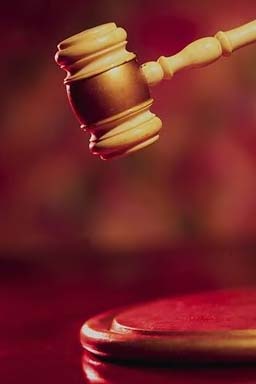 14/3/18
Damir Kos, 
sudac VSRH
18